Chapter 9 Searching and Sorting
CS1: Java Programming
Colorado State University

Original slides by Daniel Liang
Modified slides by Kris Brown, 
Wim Bohm and Ben Say
1
Searching Arrays
Searching is the process of looking for a specific element in a container data structure.

There are many algorithms and data structures devoted to searching. In this section, two commonly used approaches are discussed, linear search and binary search.
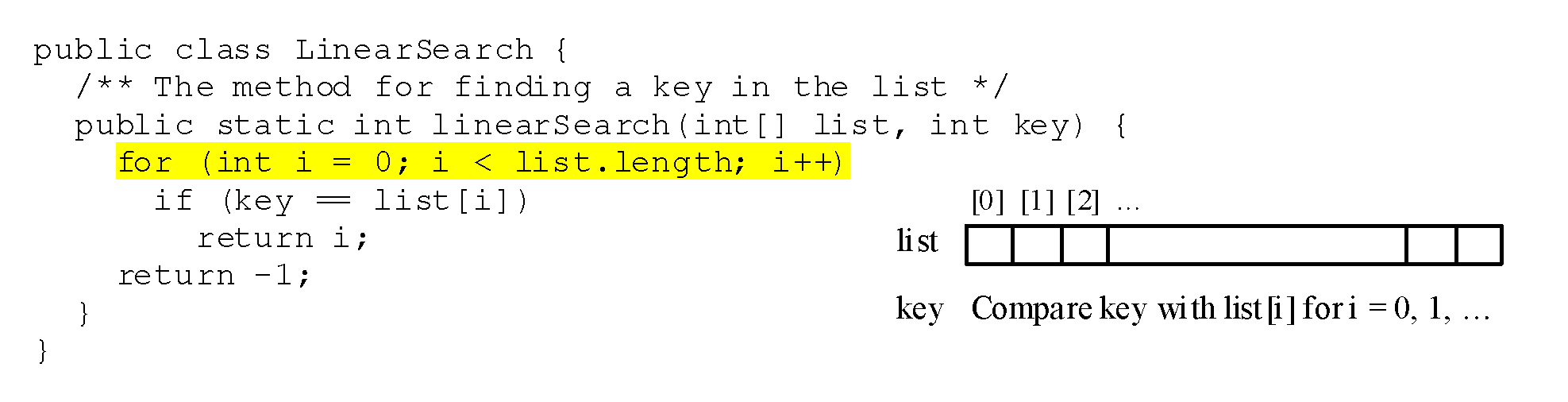 2
Linear Search
The linear search approach compares the key element, key, sequentially with each element in the array list. 
It continues to do so until the key matches an element in the list or the list is exhausted without a match being found. 
If a match is made, it returns the index of the element in the array that matches the key. If no match is found, the search returns -1.
3
animation
Linear Search Animation
Key
List
3
3
3
3
3
3
4
Binary Search
For binary search to work, the elements in the array must be sorted.

Binary search first compares the key with the element in the middle of the array (think of searching a word in a dictionary)
5
Binary Search, cont.
If the key is equal to the middle element, the search ends with a match.

If the key is less than the middle element, search in the first half of the array.

If the key is greater than the middle element, search in the second half of the array.
6
animation
Binary Search
Key
List
8
8
8
7
Sorting Arrays
Sorting, like searching, is also a common task in computer programming. 

Many different algorithms have been developed for sorting. 

We have already seen insertion sort and bubble sort.
8
Bubble Sort
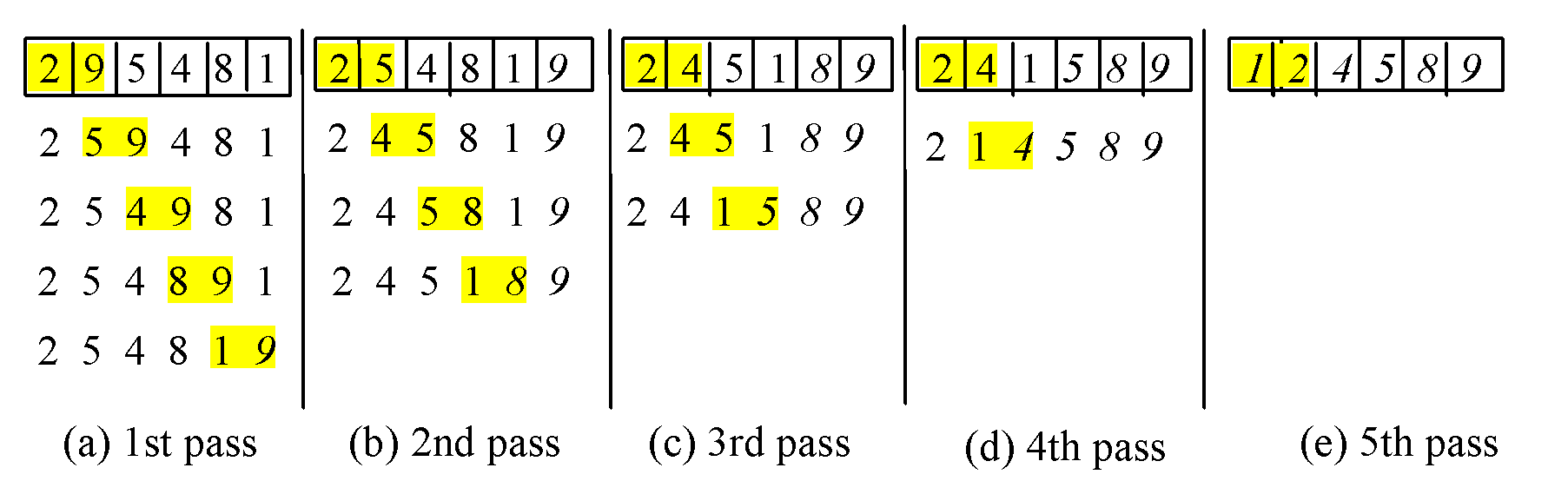 In each pass, Bubble Sort puts one element in its right place
Run
BubbleSort
9
Selection Sort
Find the minimal element in the array and put it in it’s right location.

Then selection sort the rest of the array.
10
Selection Sort
for (int i = 0; i < listSize; i++) {
  select the smallest element in list[i..listSize-1];
  swap the smallest with list[i], if necessary;
  // list[i] is in its correct position. 
  // The next iteration apply on list[i..listSize-1]
}
Expand
double currentMin = list[i];
    int currentMinIndex = i;
    for (int j = i+1; j < list.length; j++) {
      if (currentMin > list[j]) {
        currentMin = list[j];
        currentMinIndex = j;
      }
    }
11
Selection Sort
for (int i = 0; i < listSize; i++) {
  select the smallest element in list[i..listSize-1];
  swap the smallest with list[i], if necessary;
  // list[i] is in its correct position. 
  // The next iteration apply on list[i..listSize-1]
}
Expand
if (currentMinIndex != i) {
       list[currentMinIndex] = list[i];
       list[i] = currentMin;
    }
12